Лекция 6.
Методы биотехнологии в животноводстве. Основные направления биотехнологии в животноводстве.
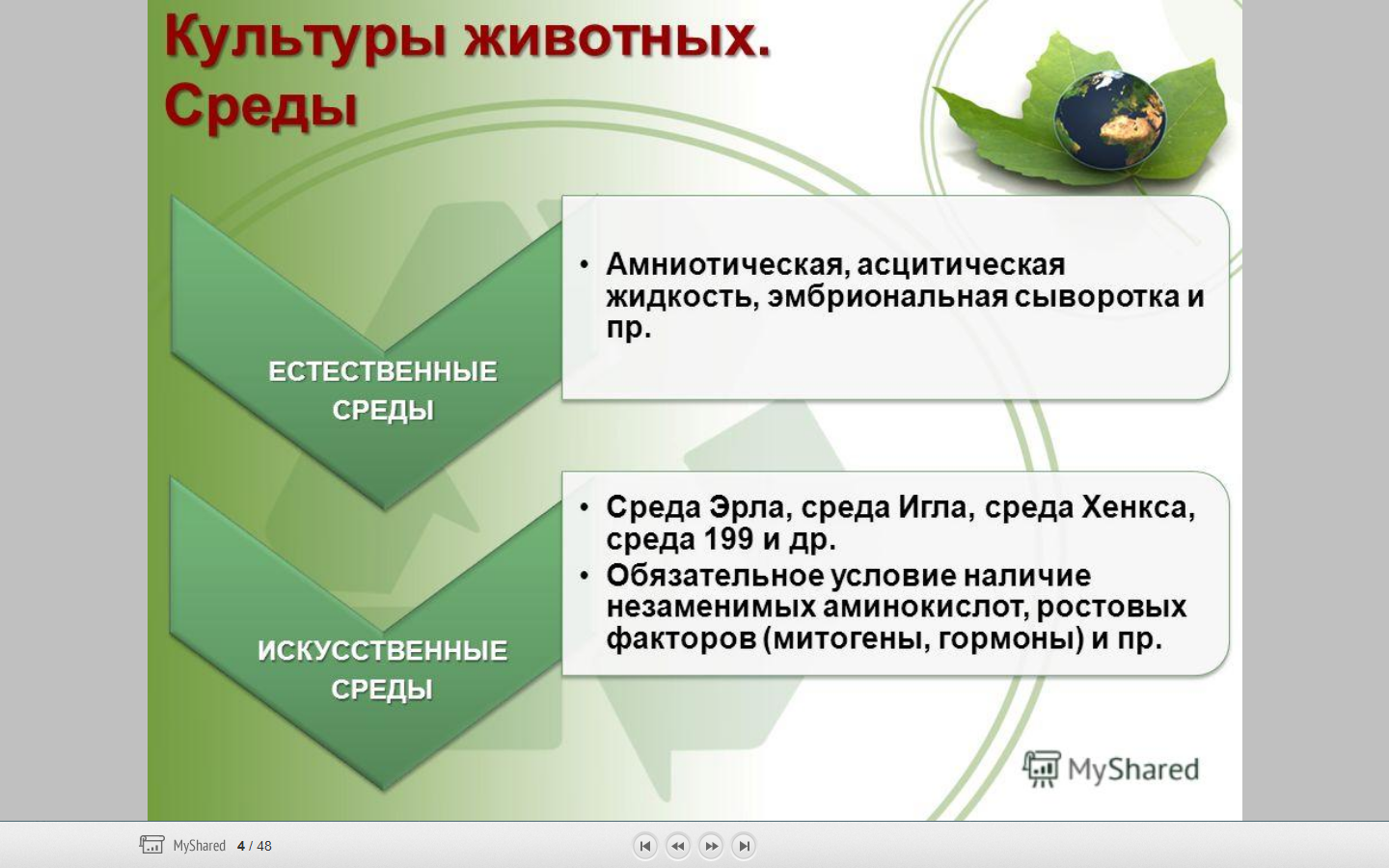 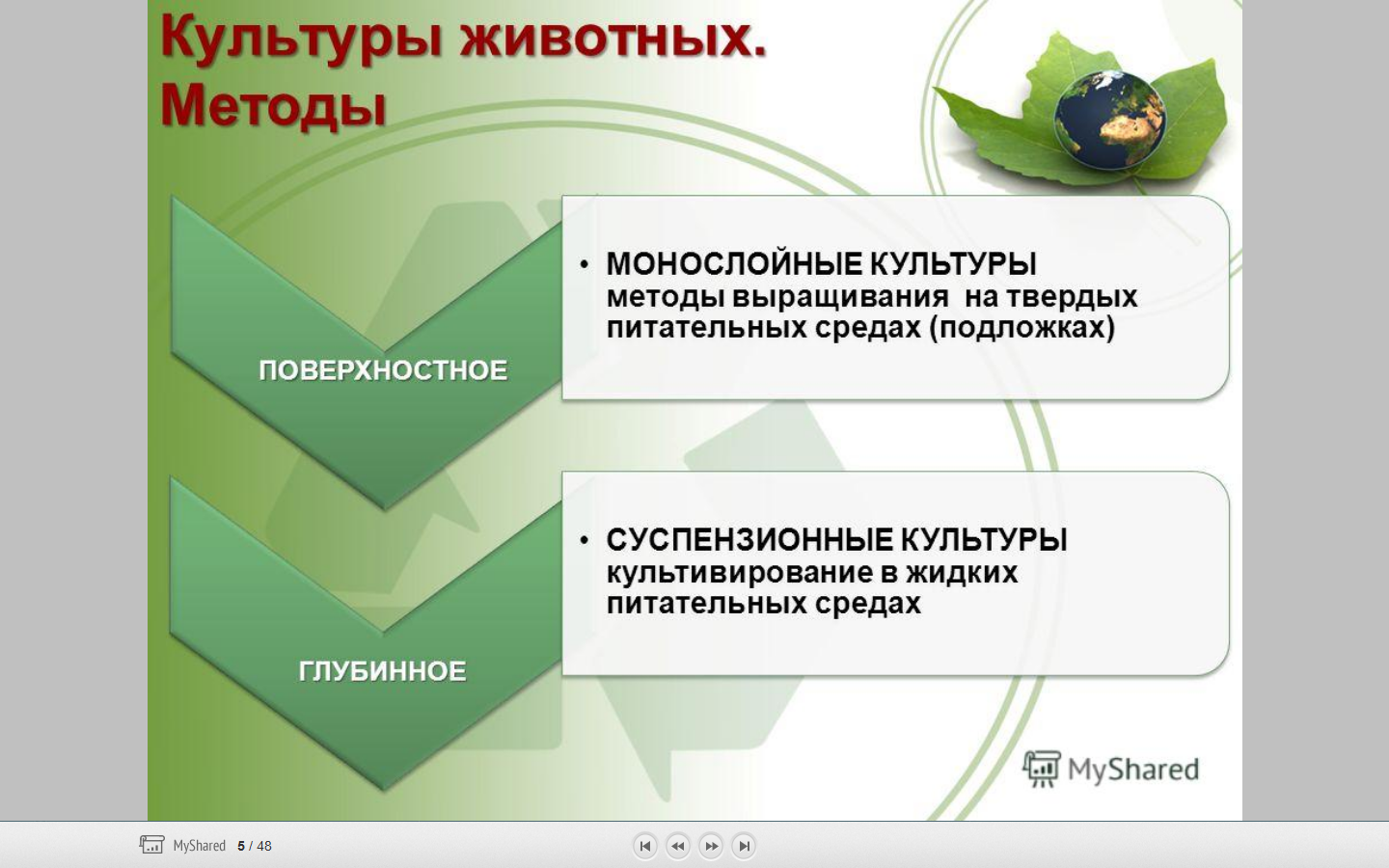 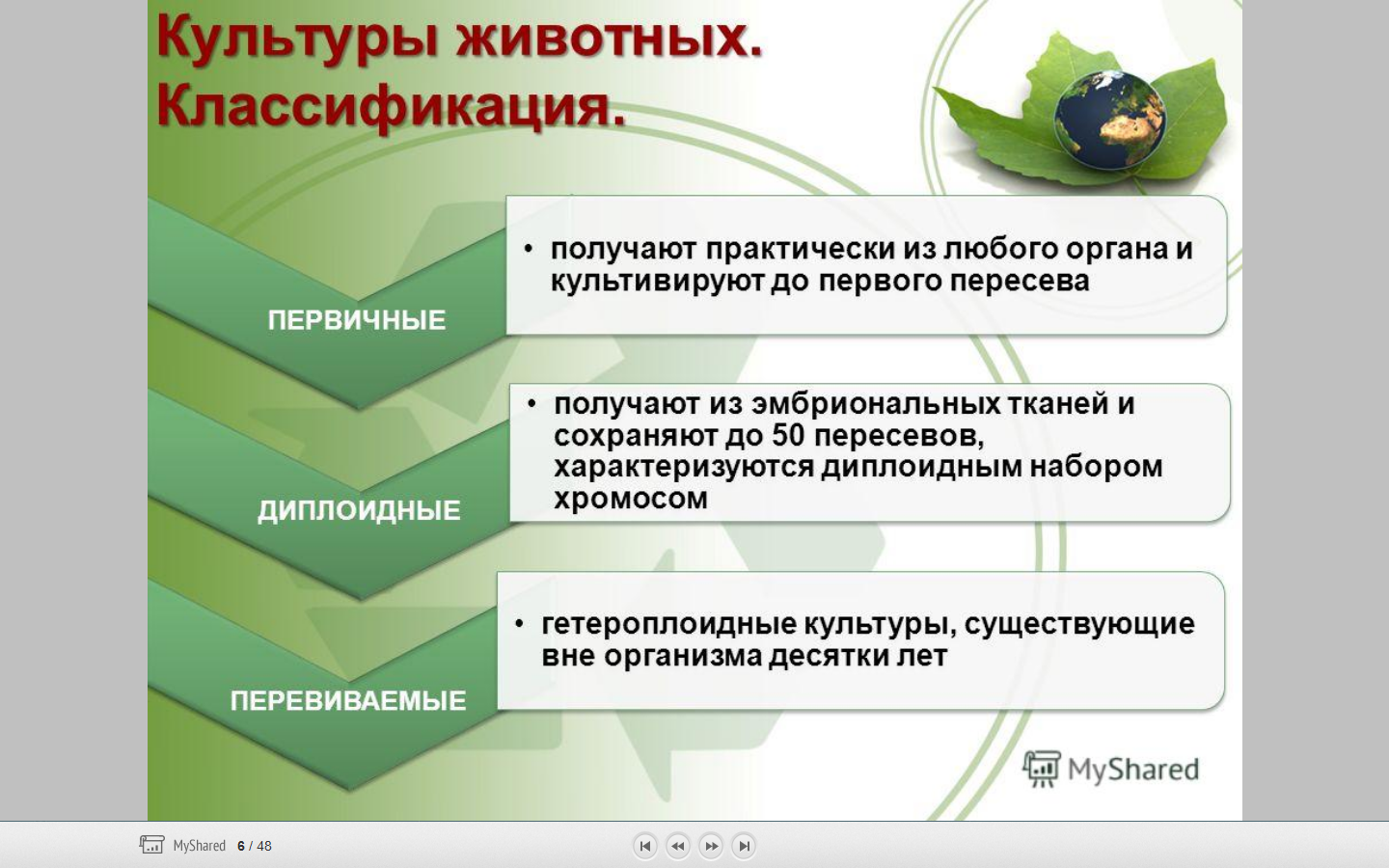 Области применения
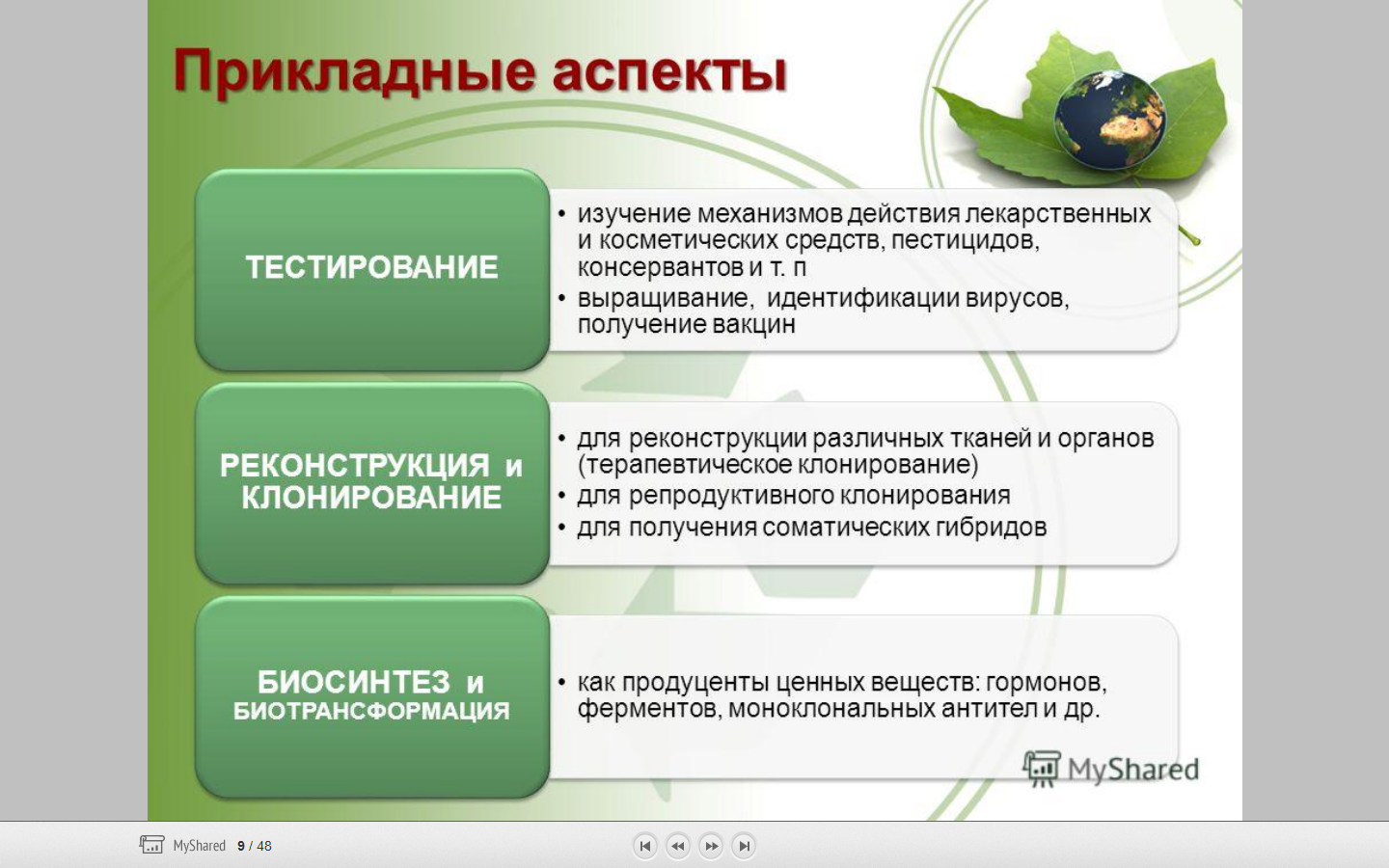 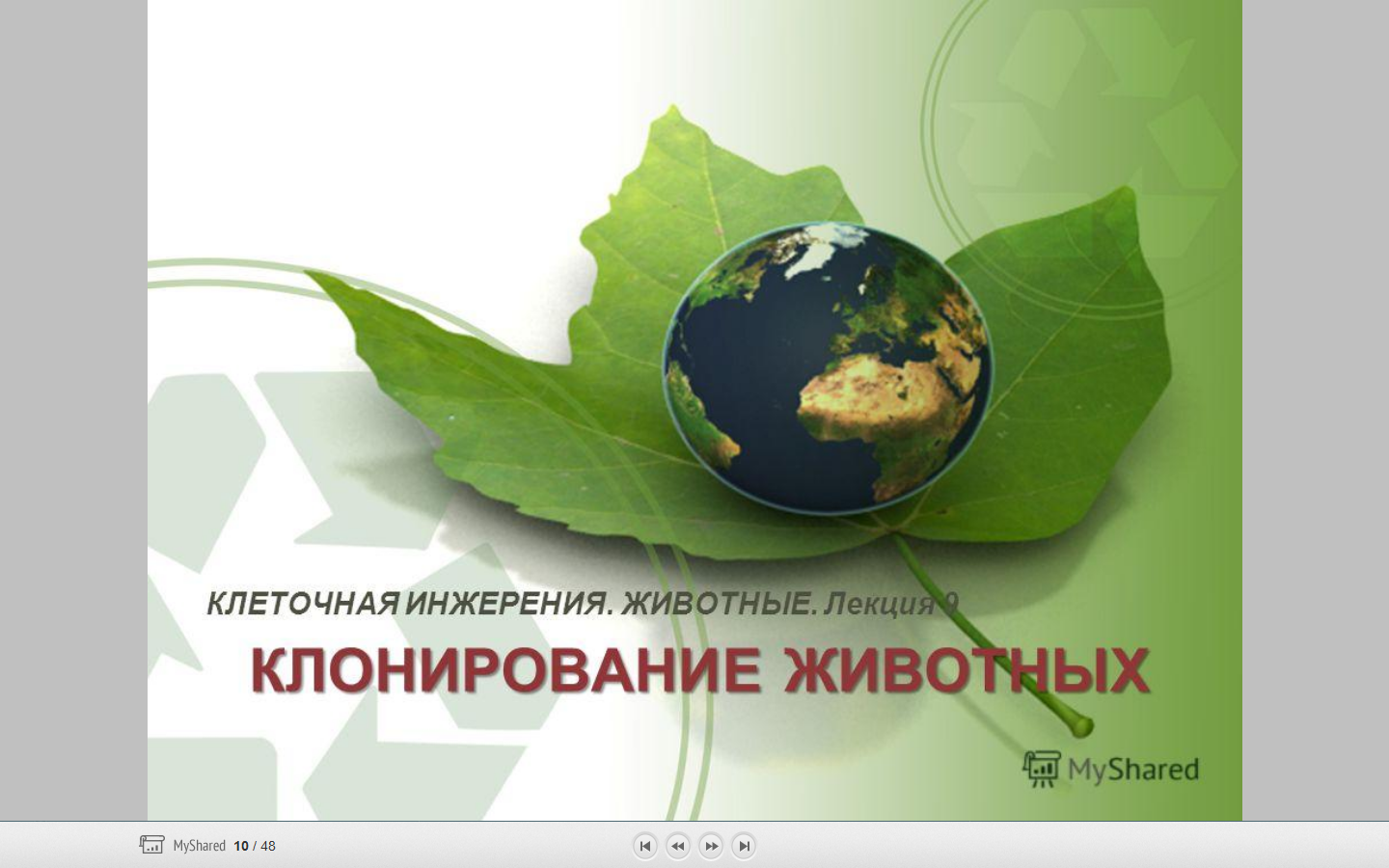 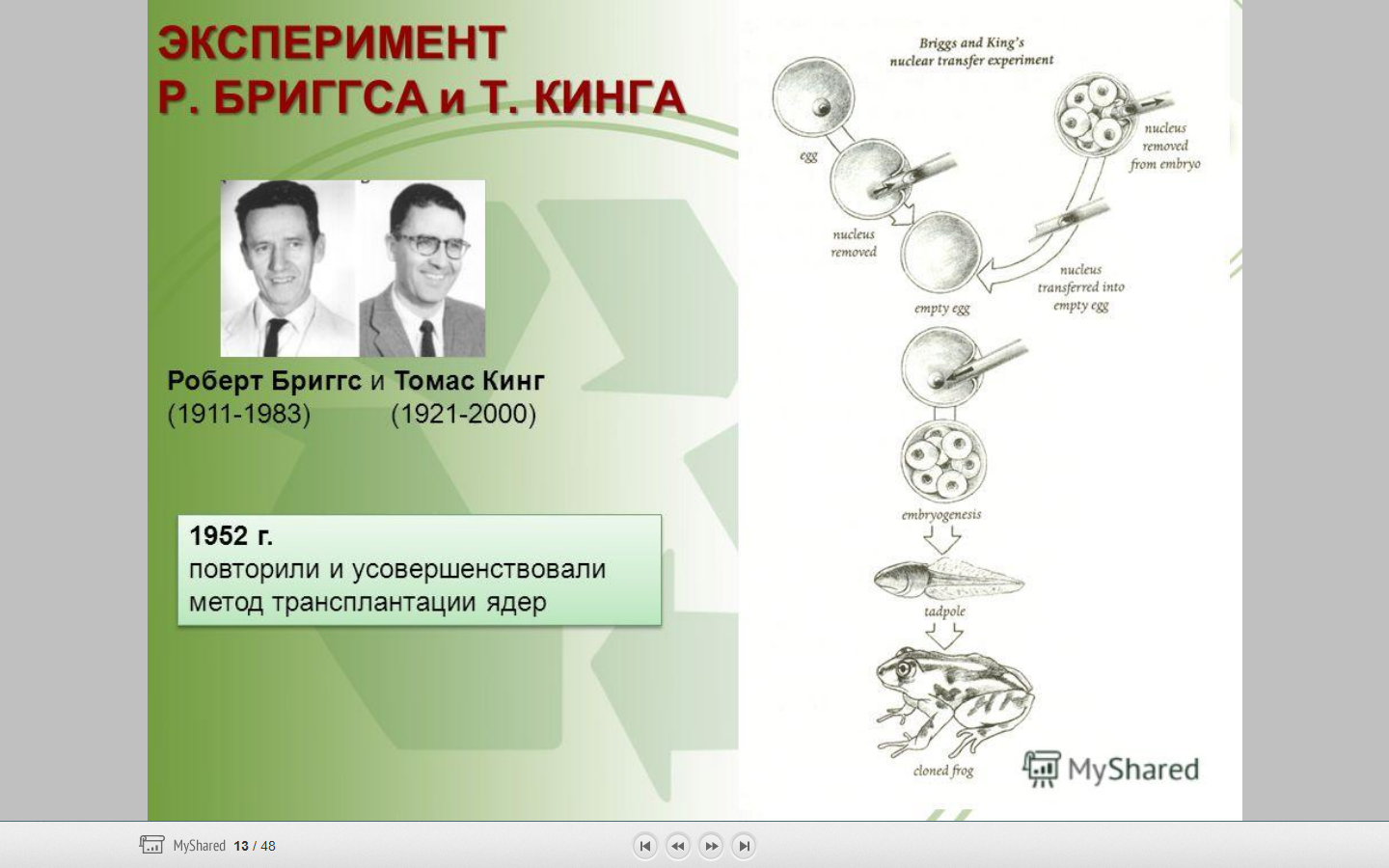 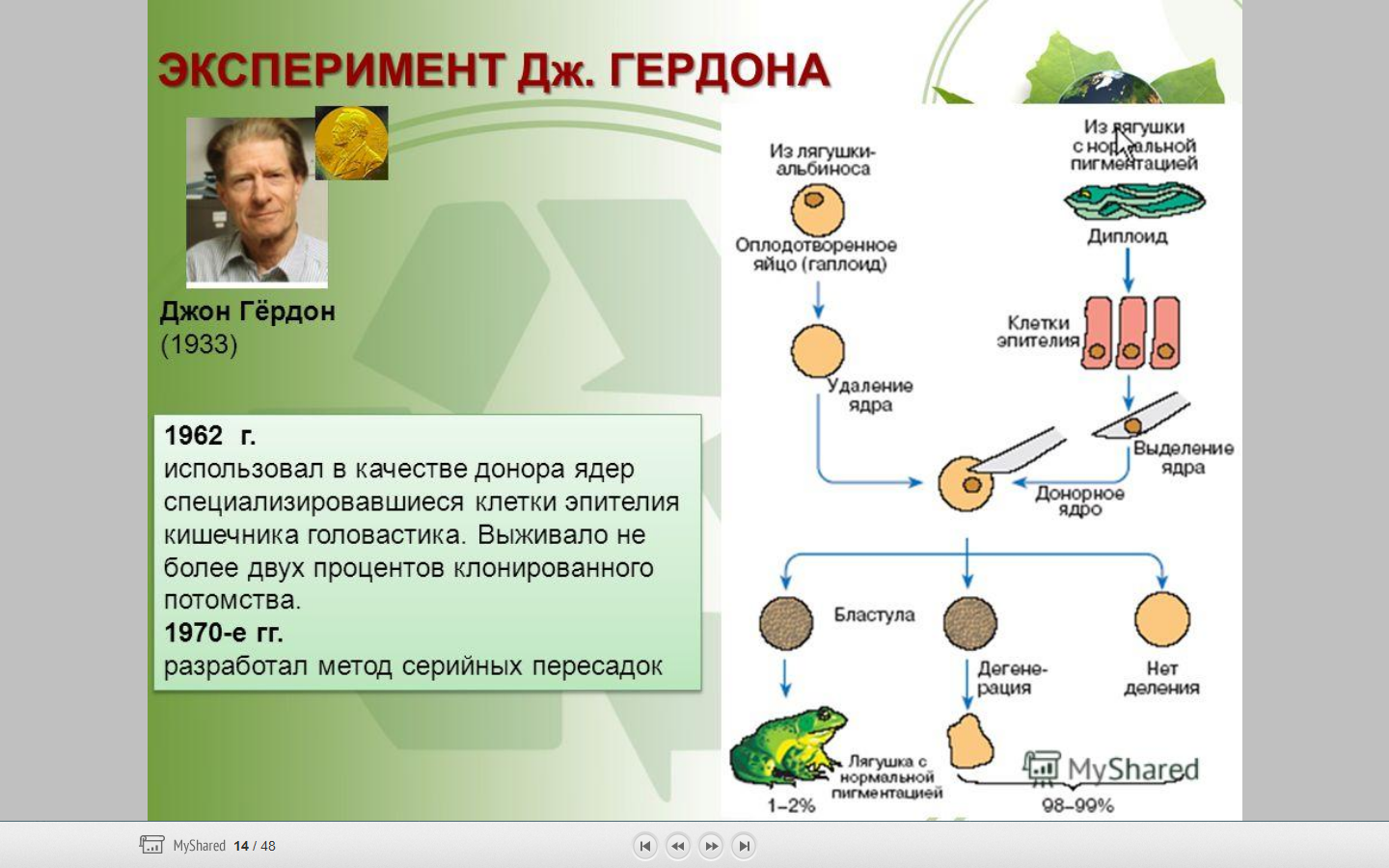 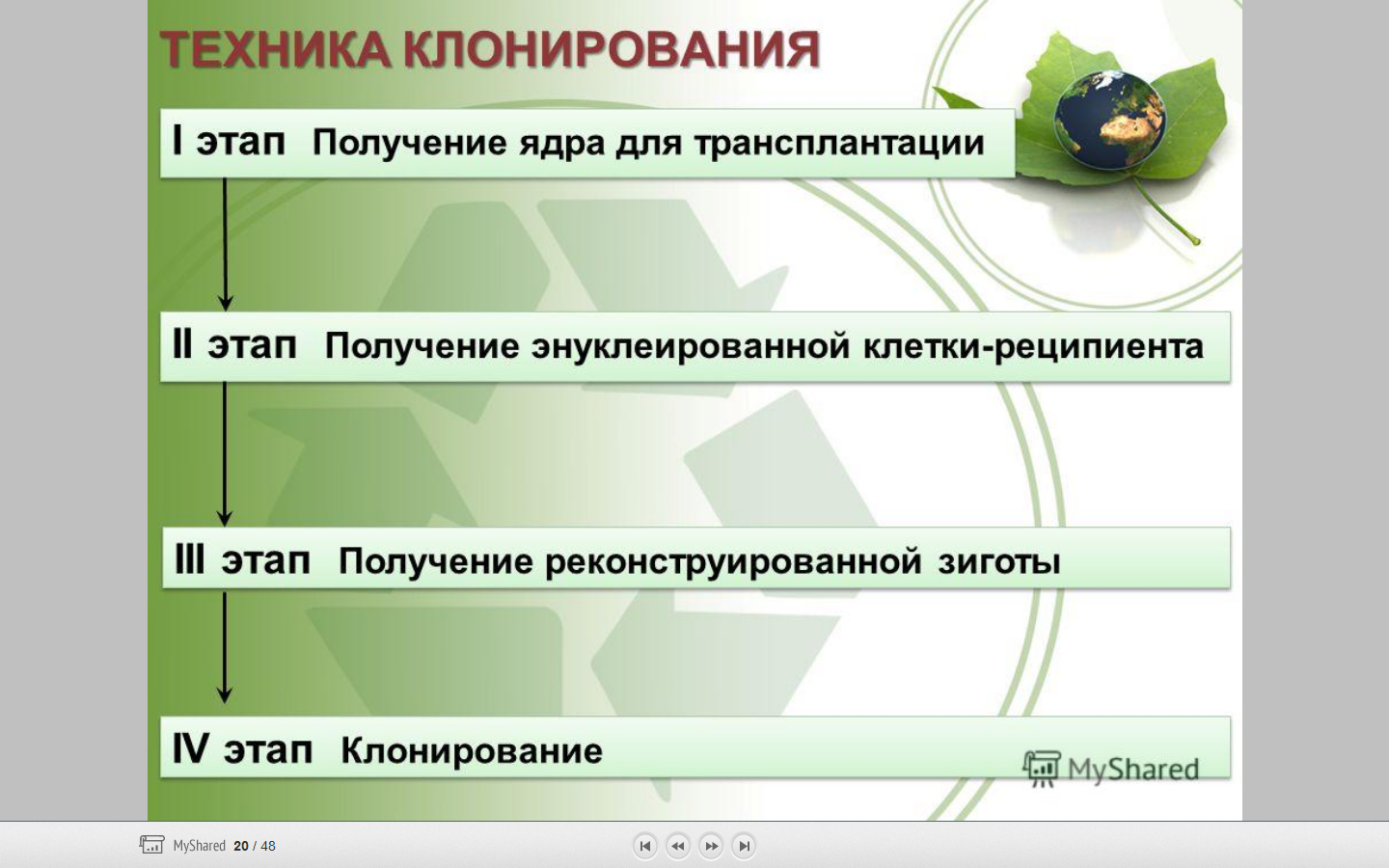 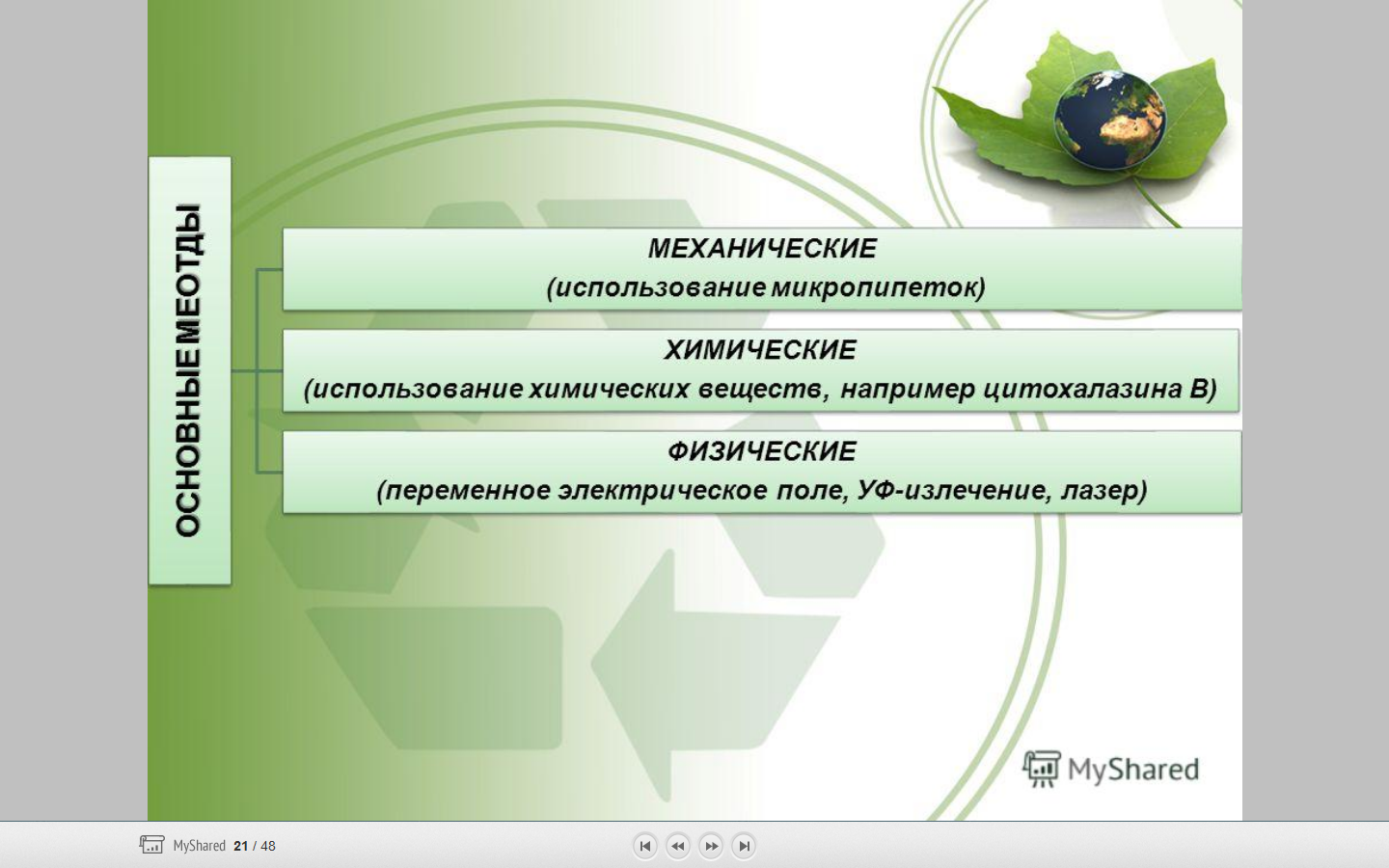 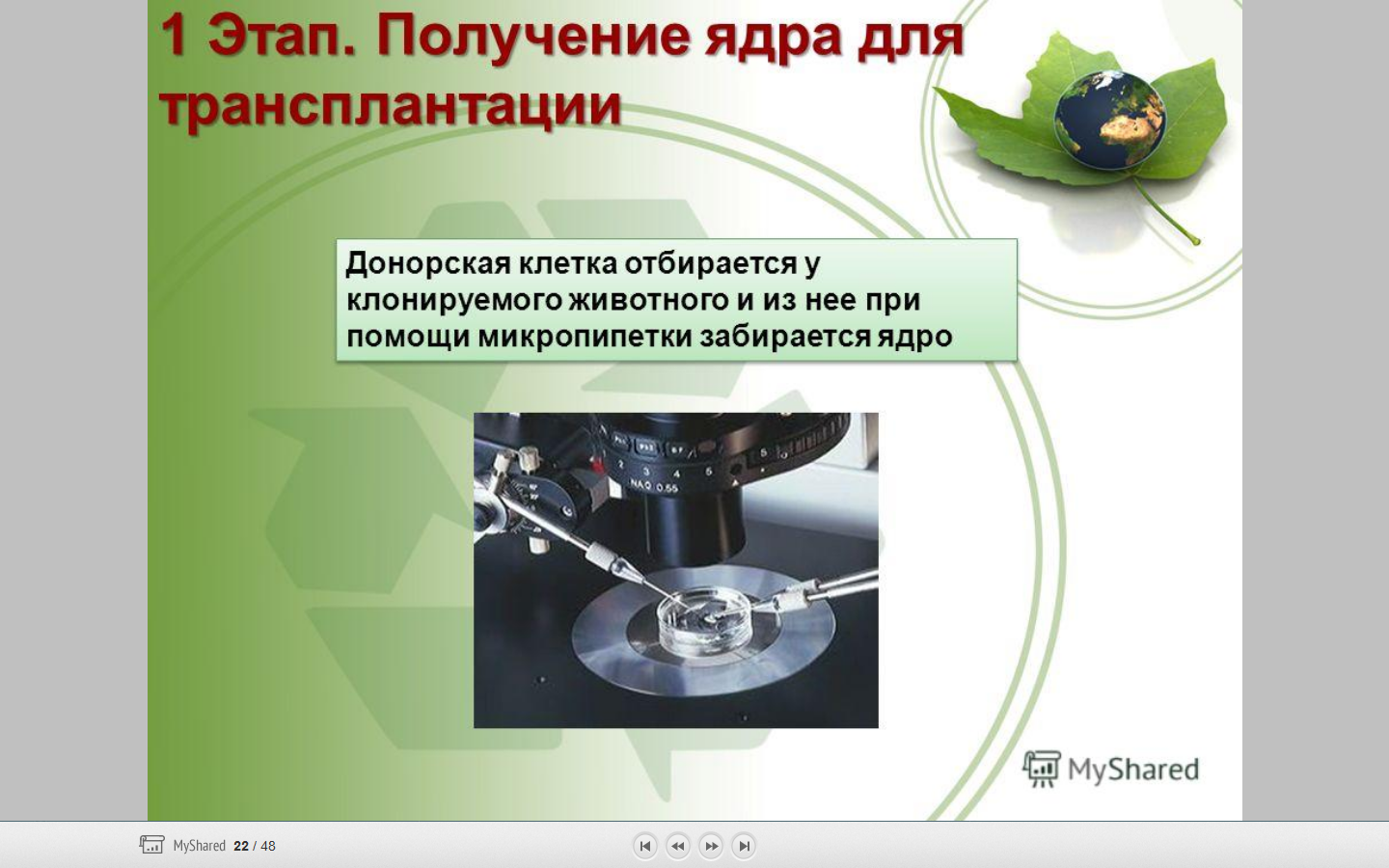 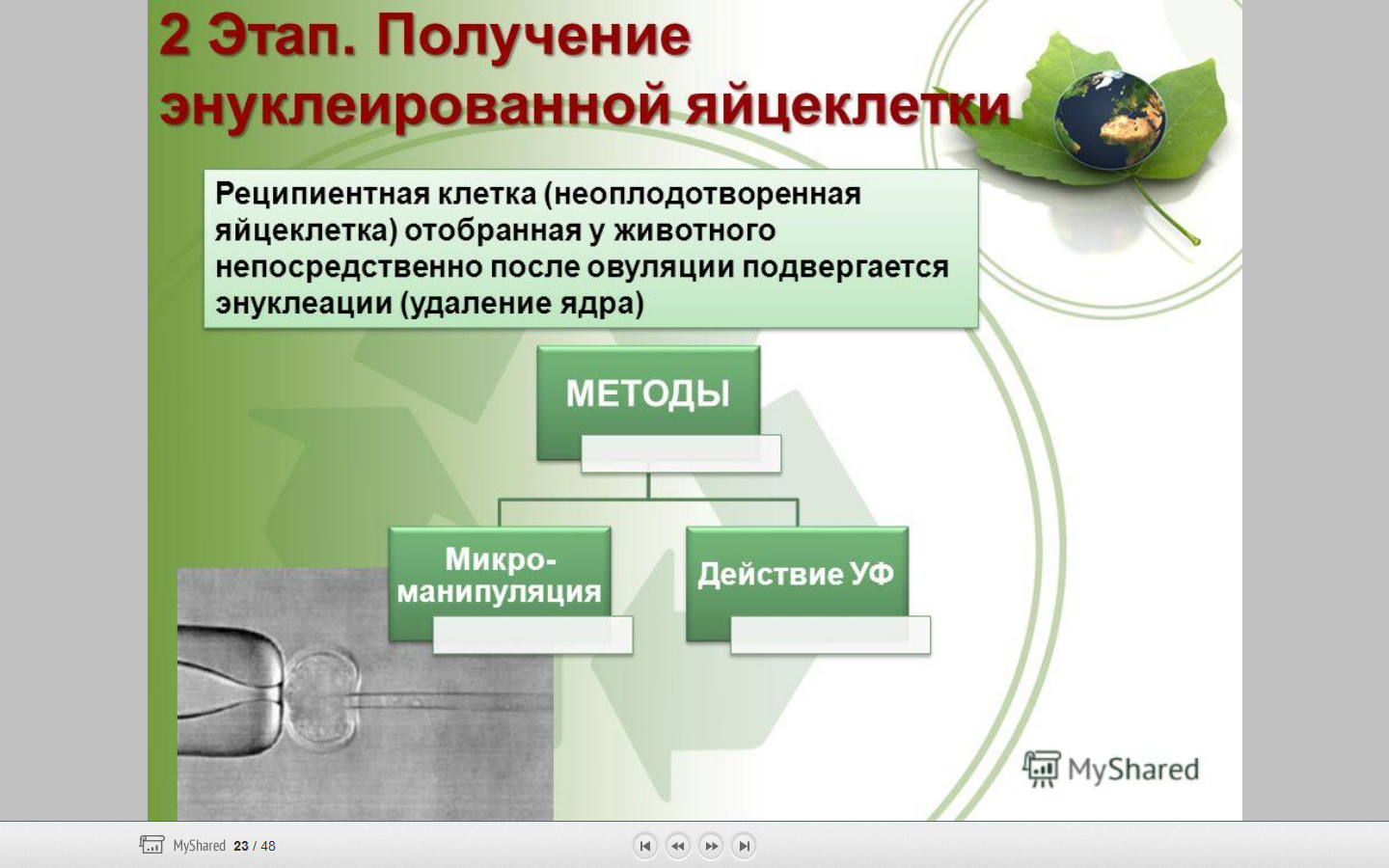 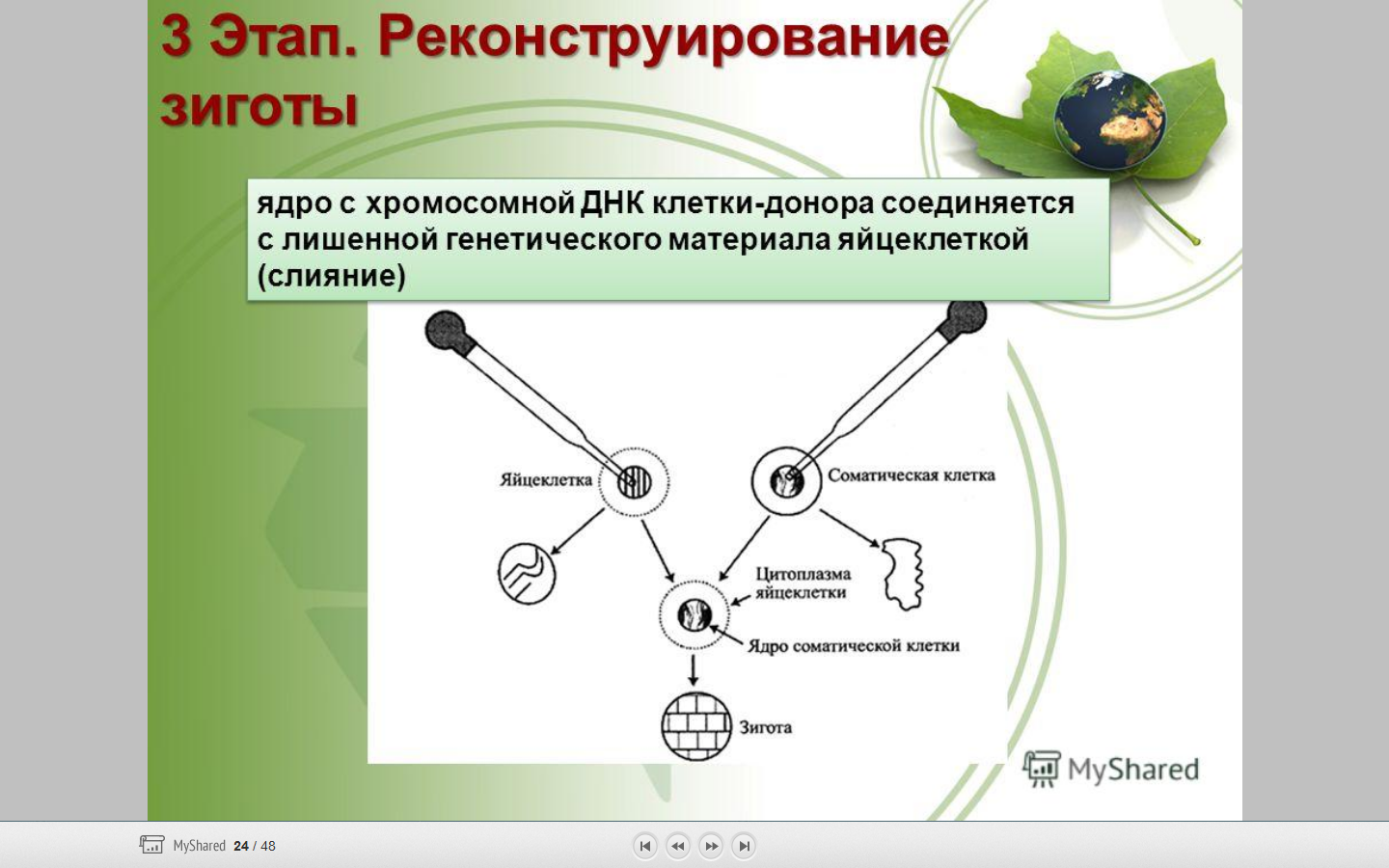 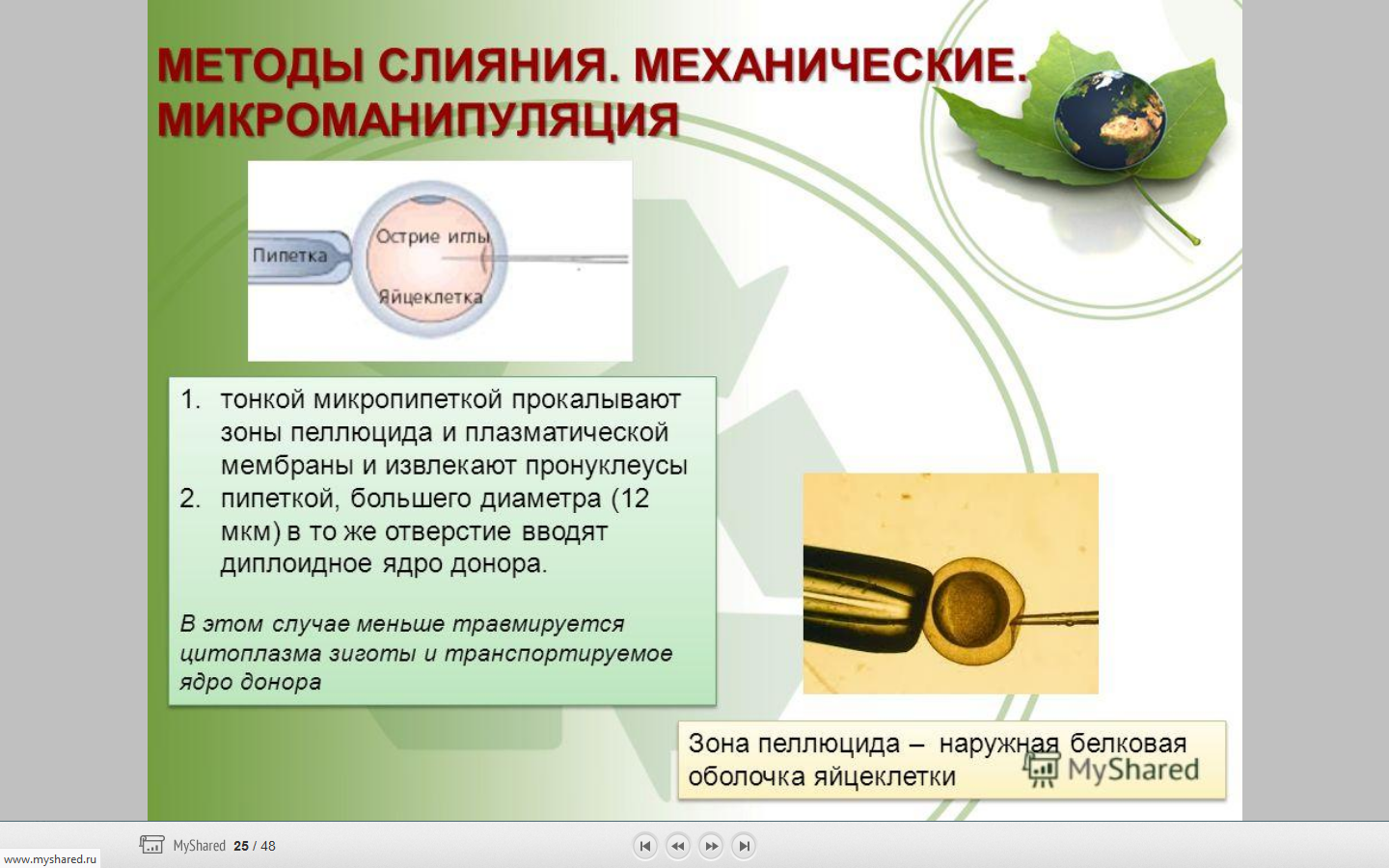 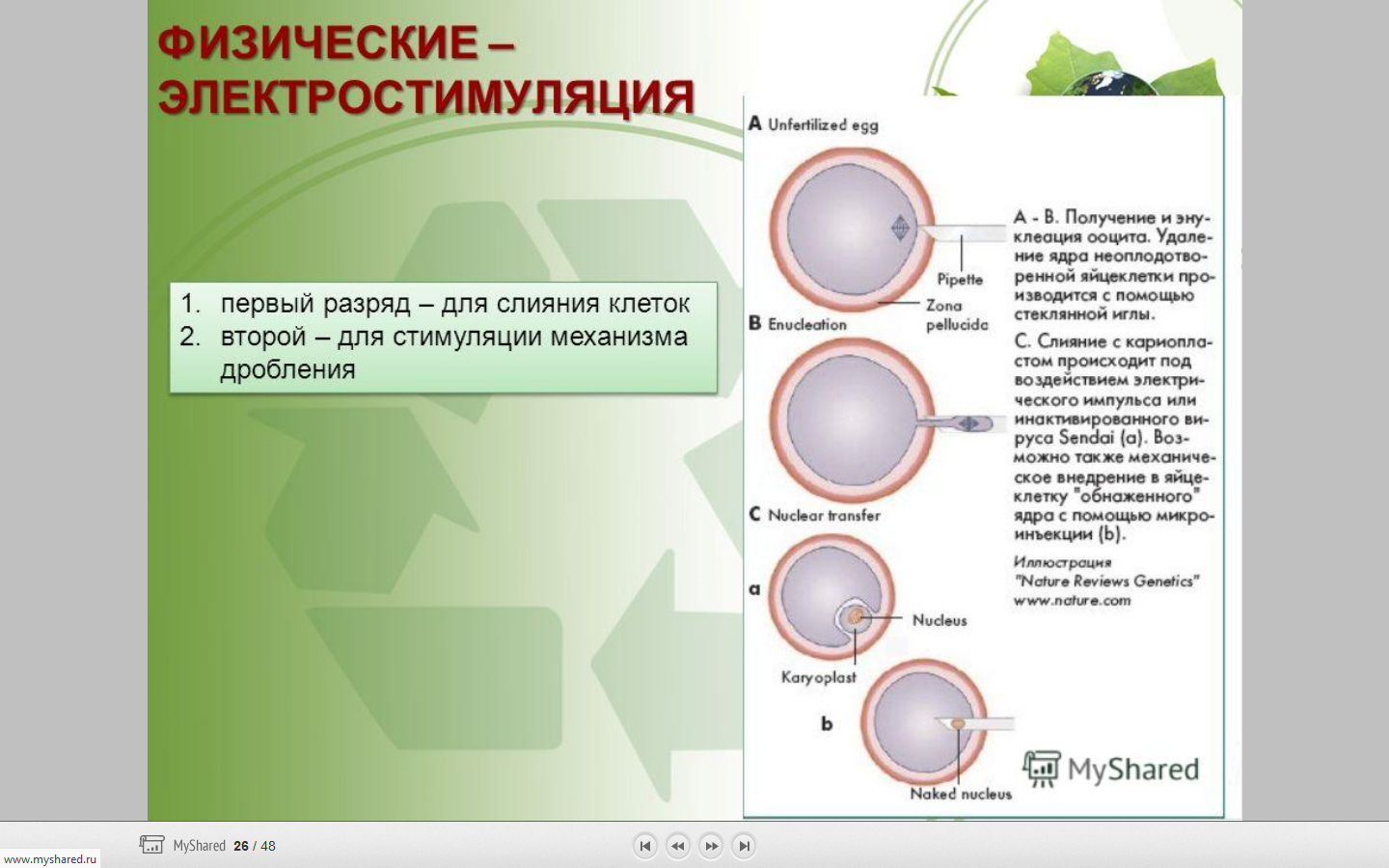 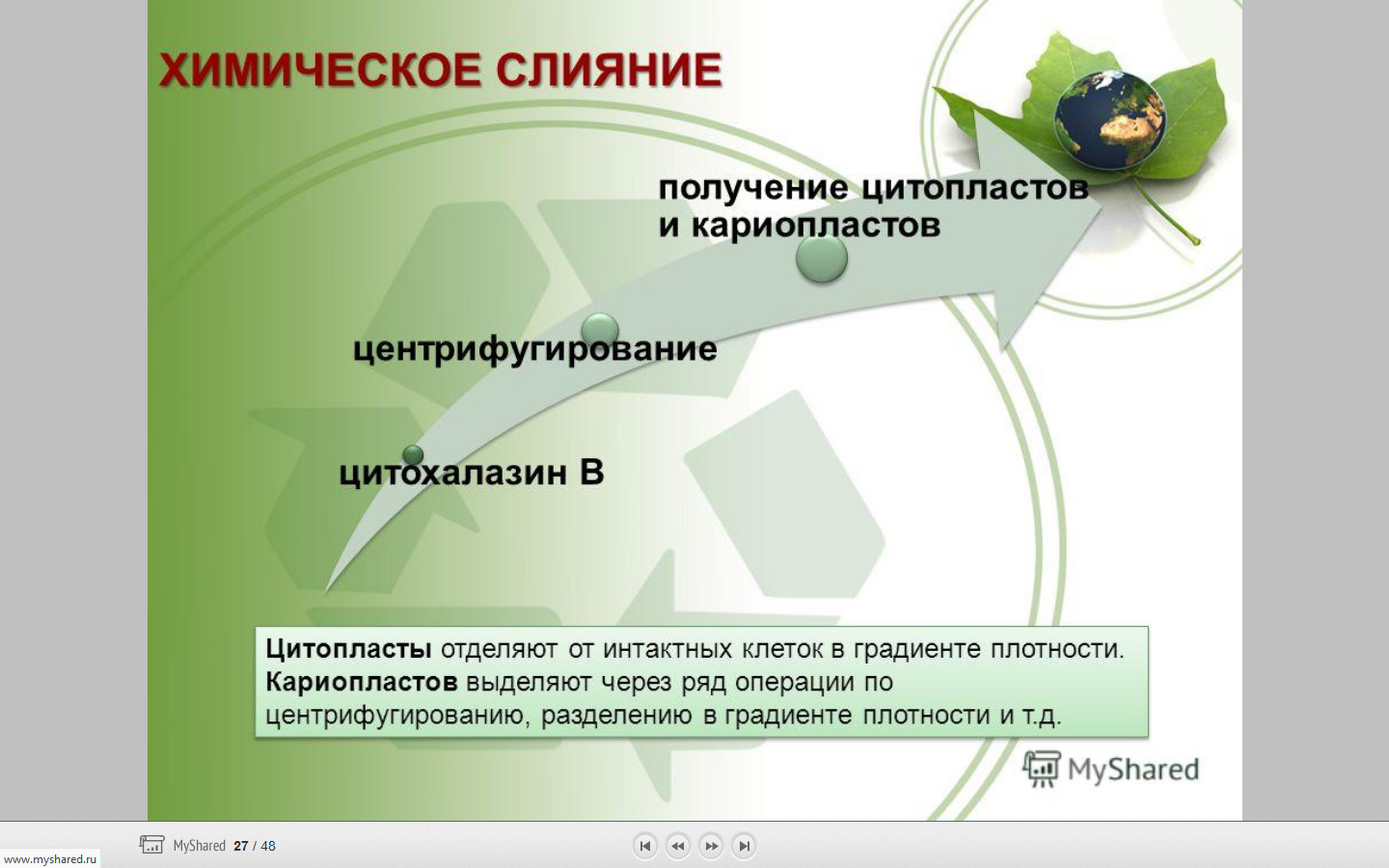 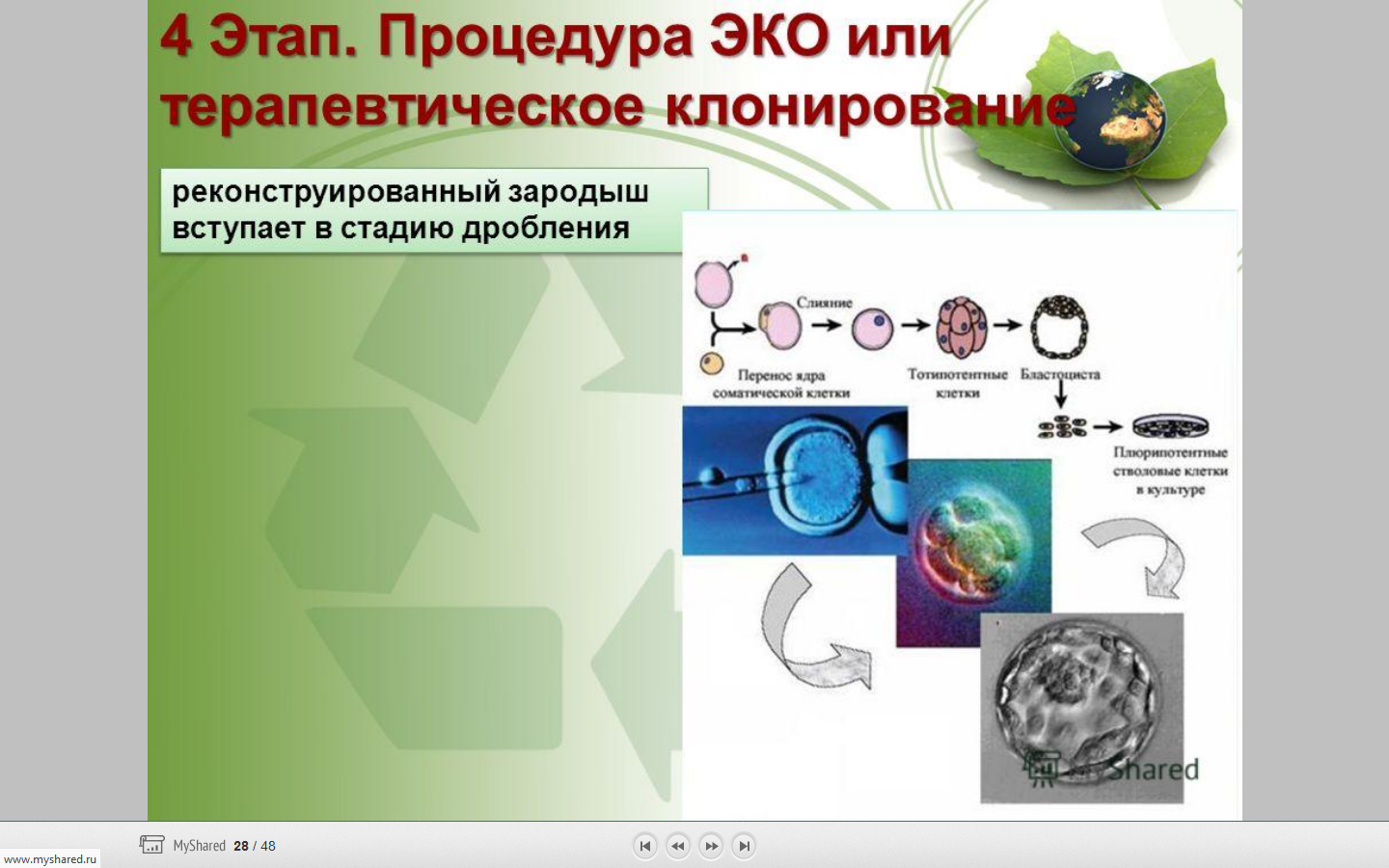 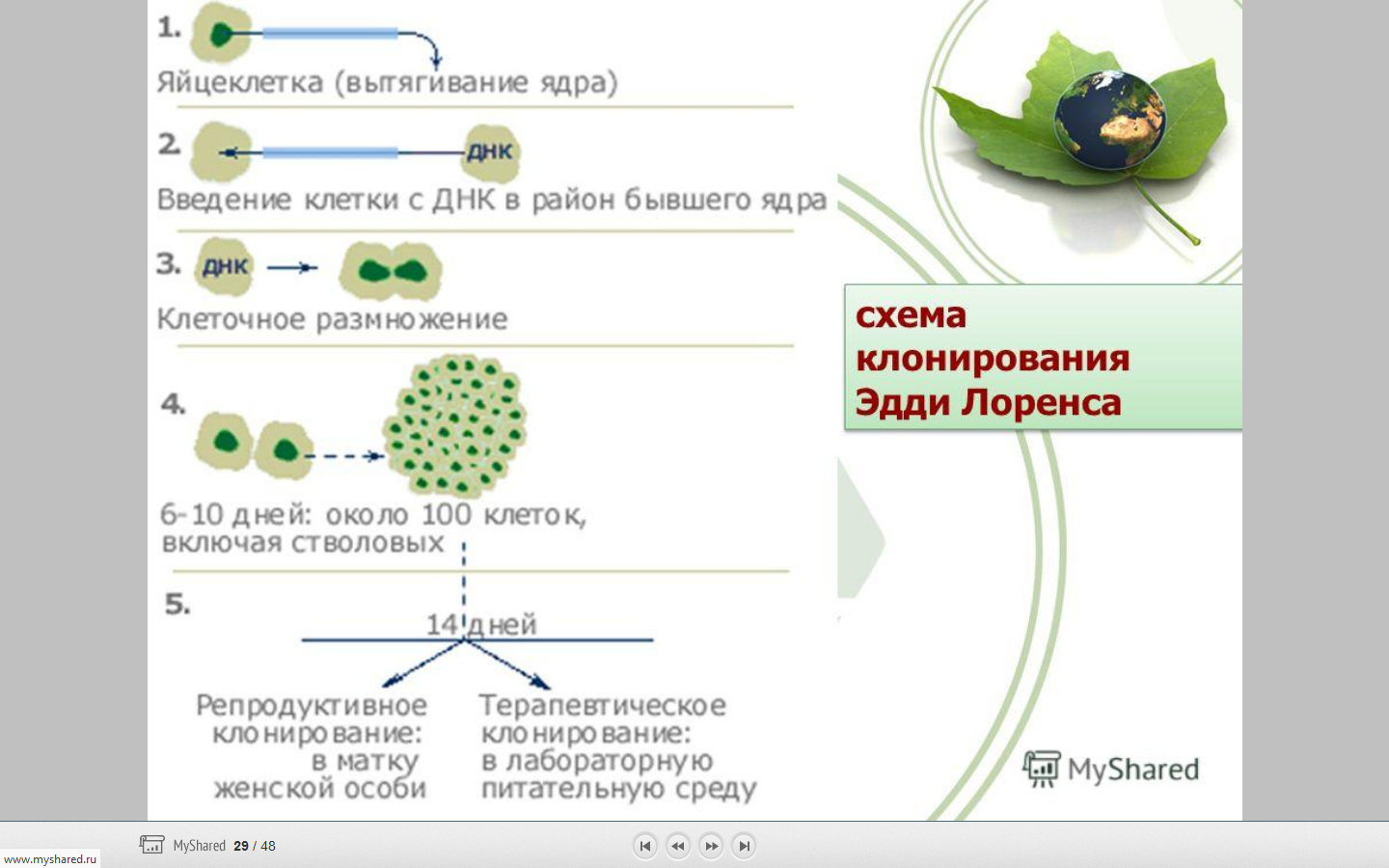 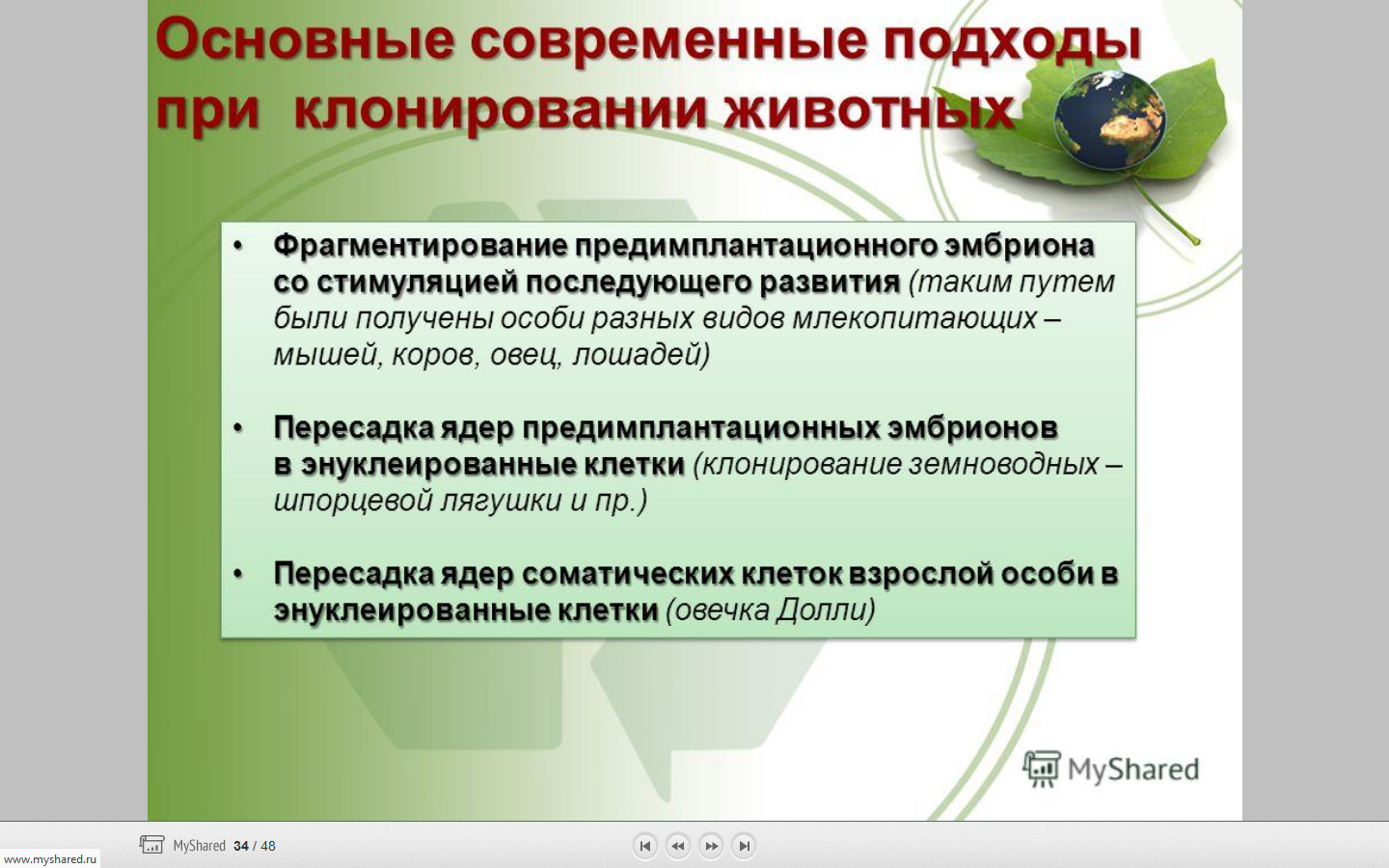 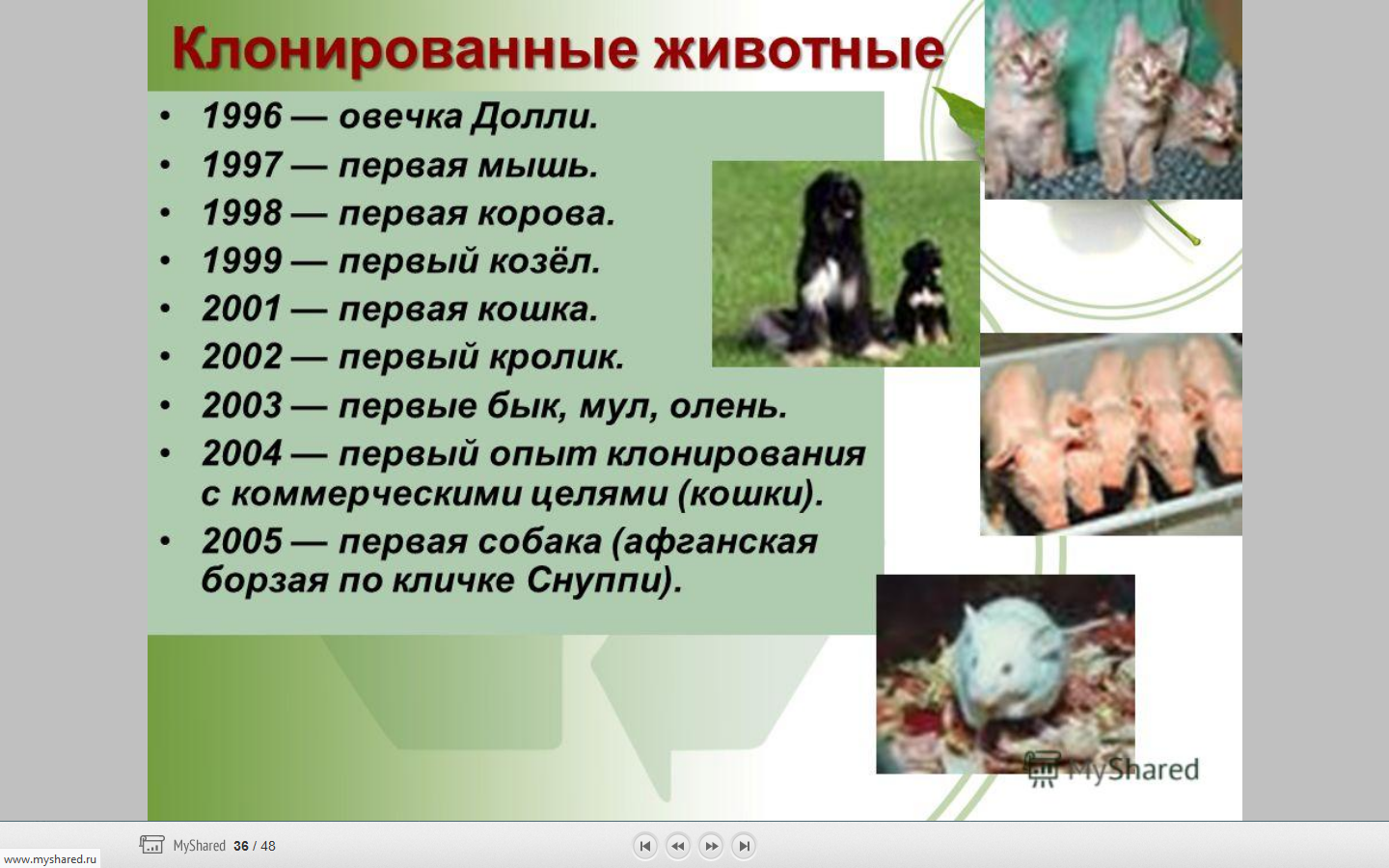